Introduction:- 
Anemia is Greek word- with out blood.
Anemia is a general term for most common blood disorder in the world.
Anemia is a symptoms of a wide variety of mild to serious diseases, disorder and conditions.
Anemia is defined as:-
 - A reduction below normal in the volume of packed red cells  (PCV) as measured by the hematocrit.
 A reduction in the hemoglobin concentration of the blood.
Or a deficiency of red blood cells (RBCs)  count or hemoglobin.
****Hemoglobin ( the oxygen – carrying protein) has to be present to ensure adequate oxygenation of all body tissue and organs
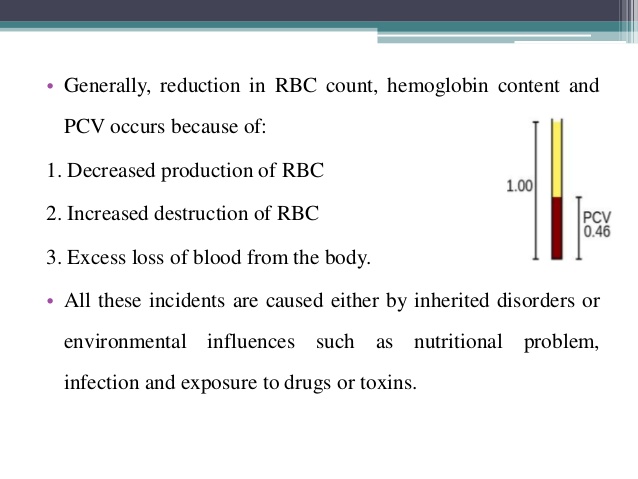 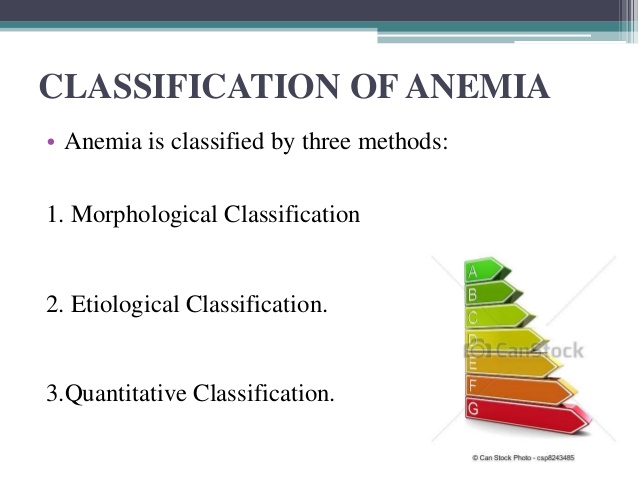 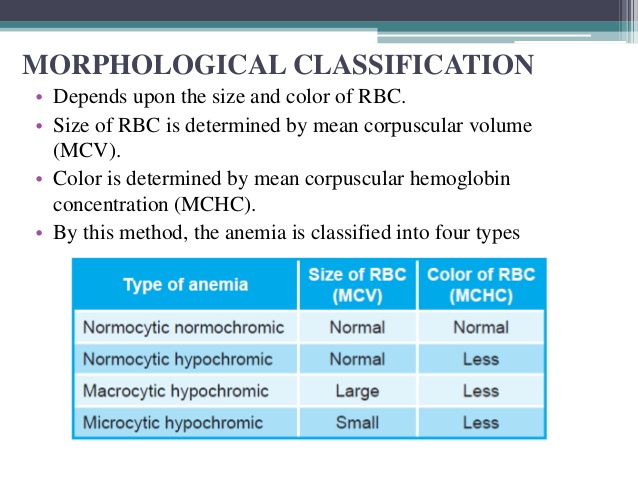 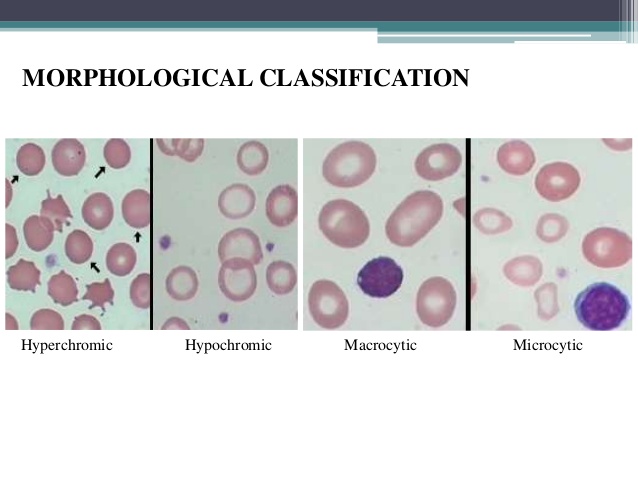 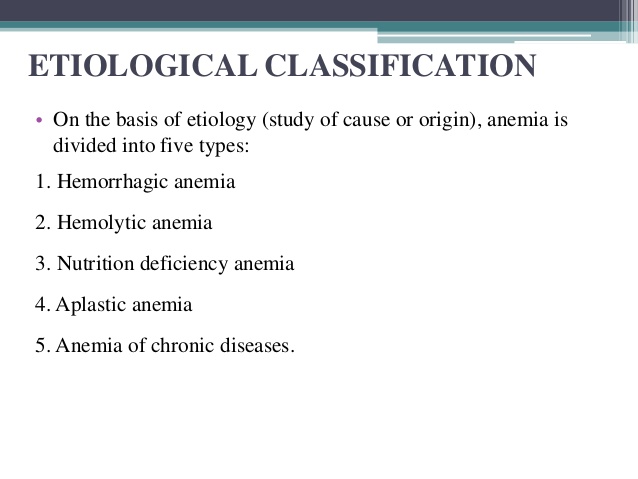 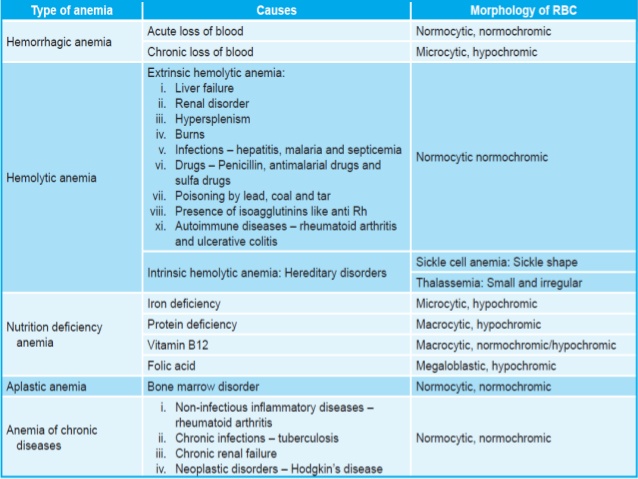 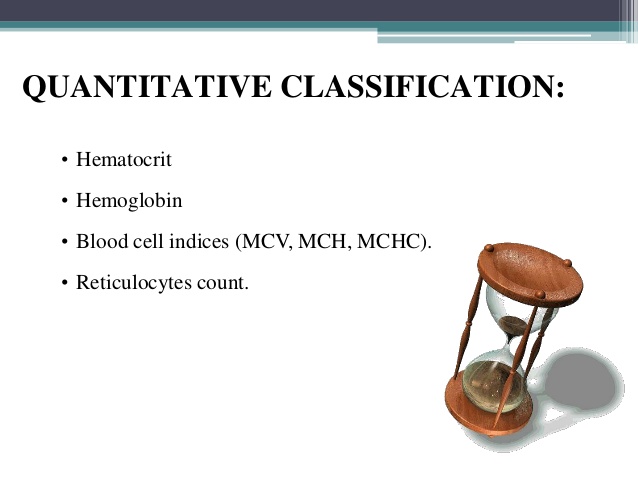 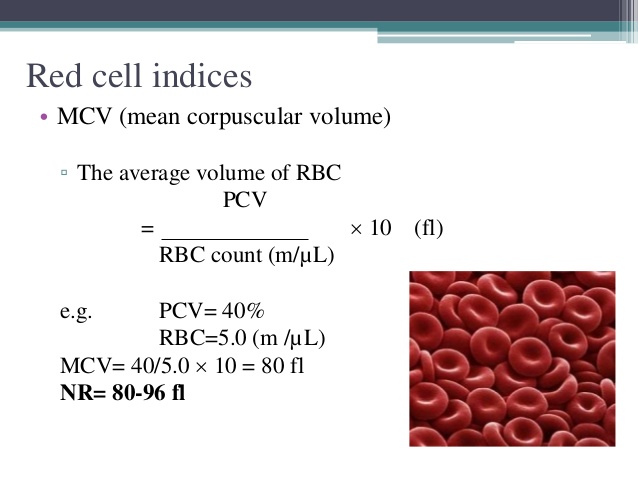 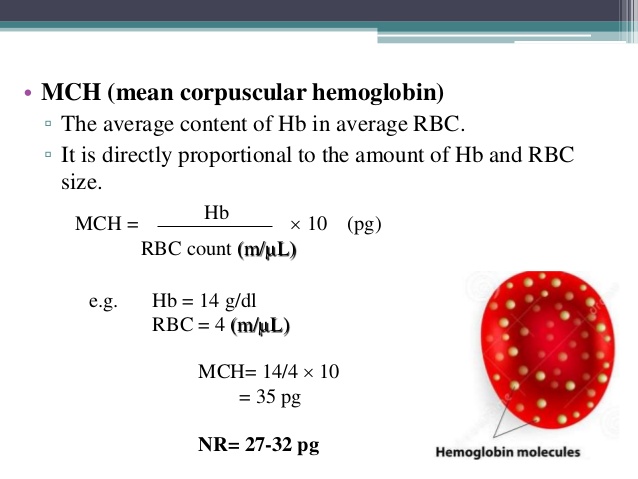 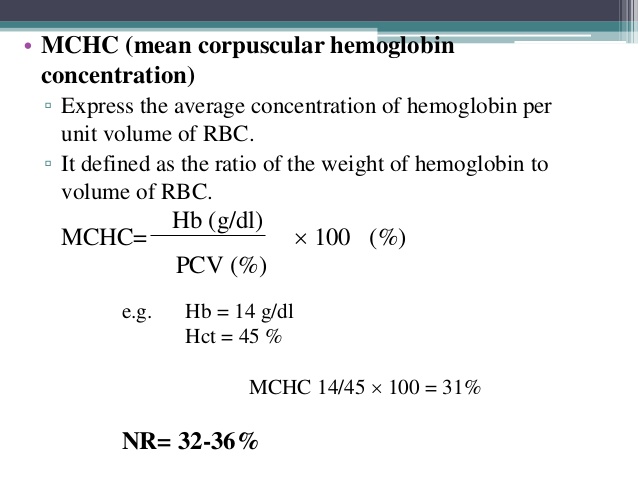 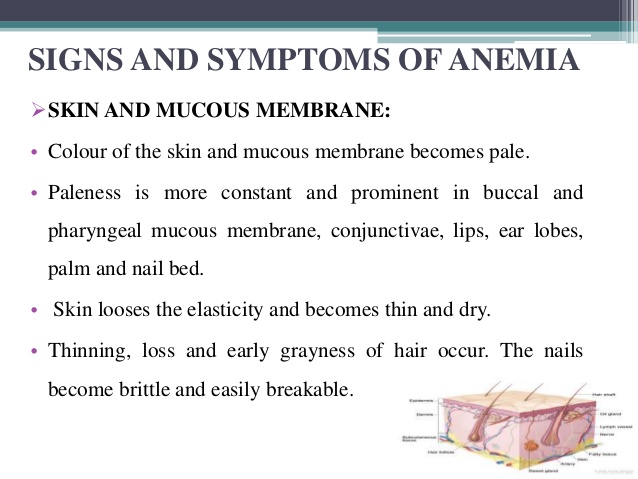 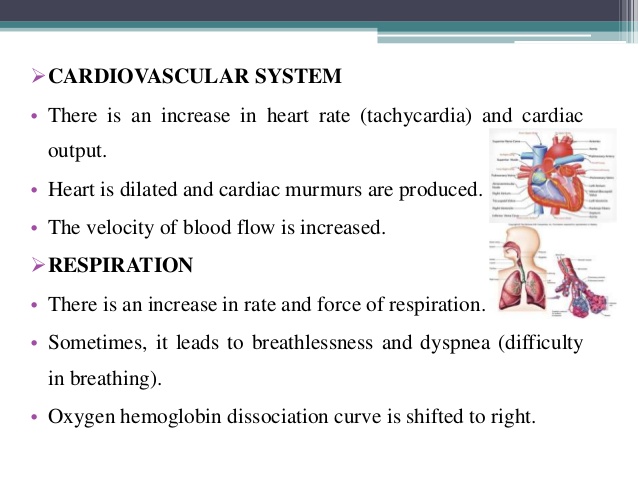 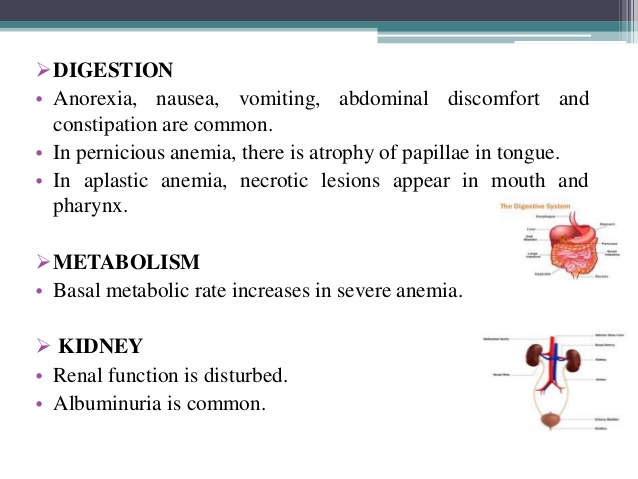 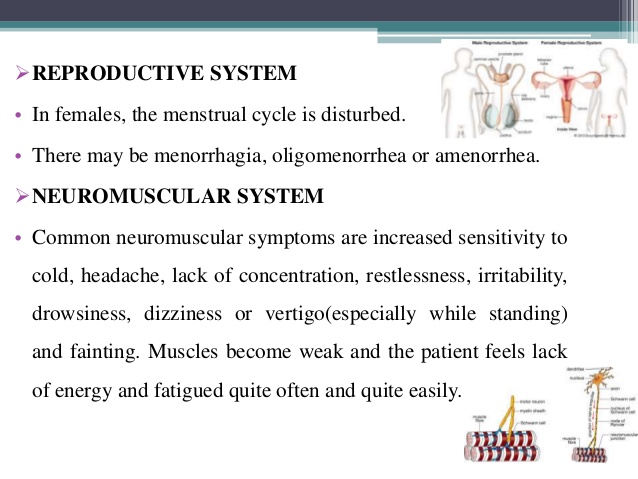 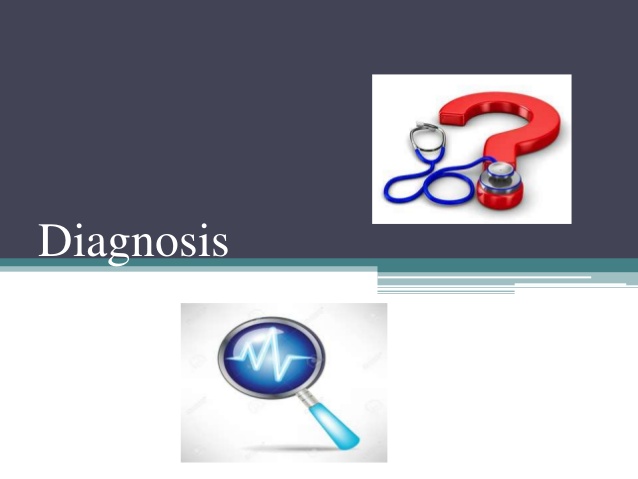 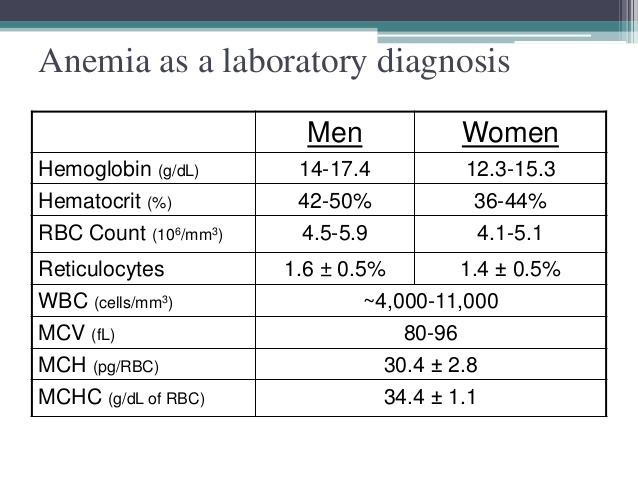 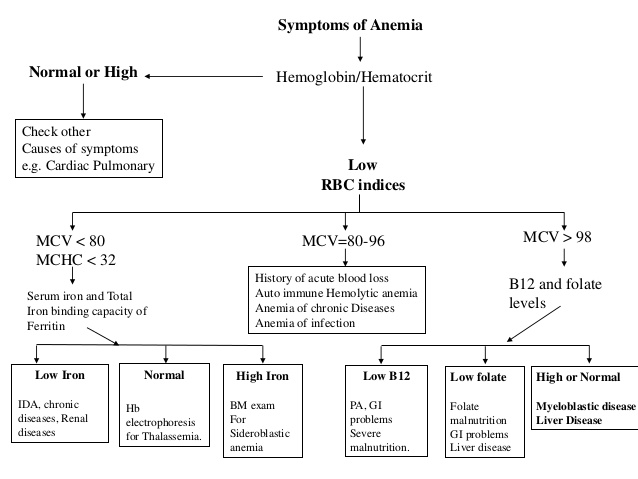 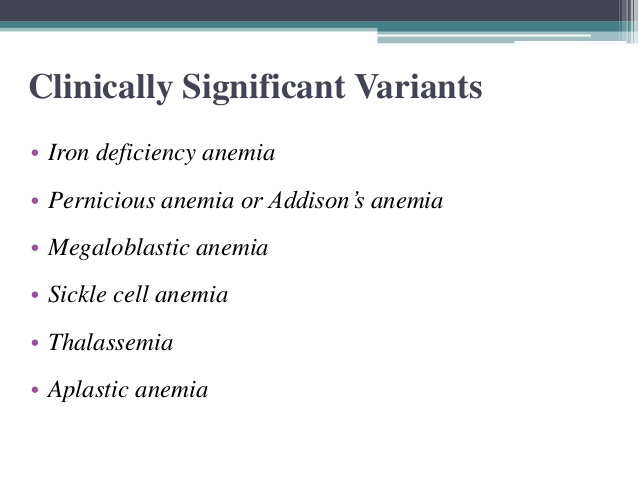 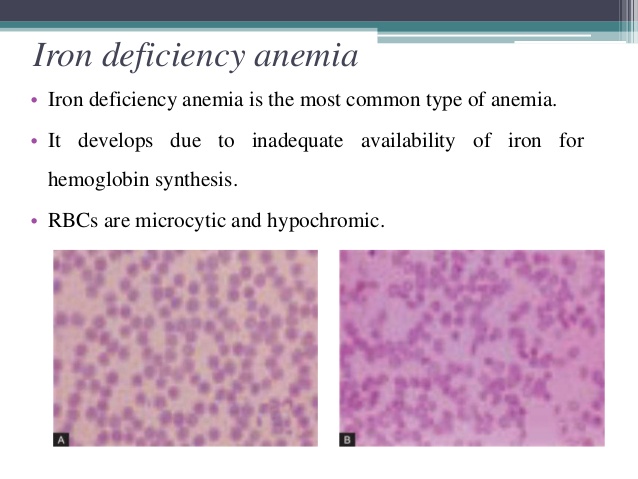 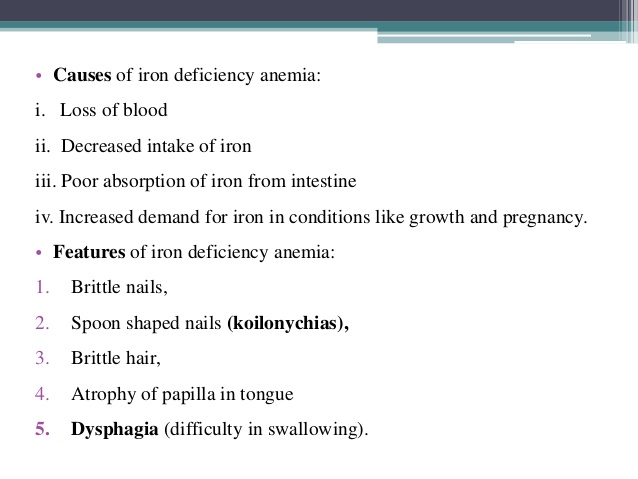 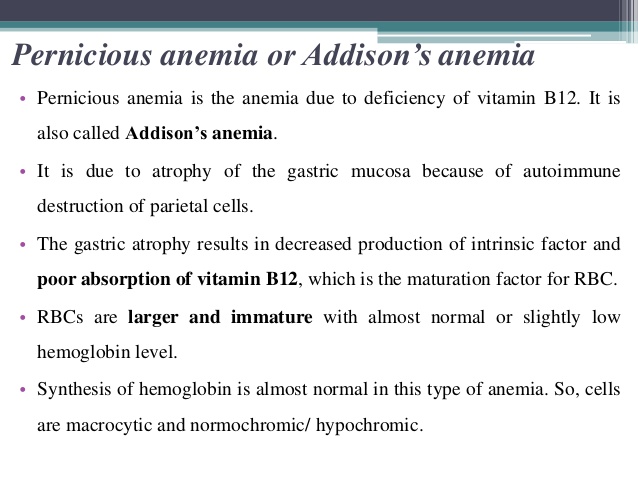 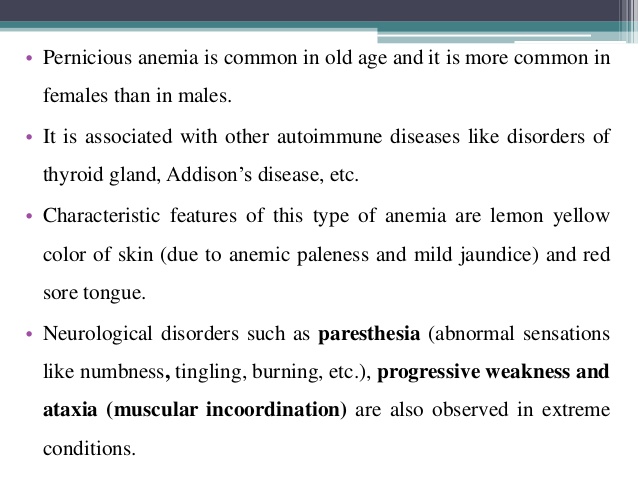 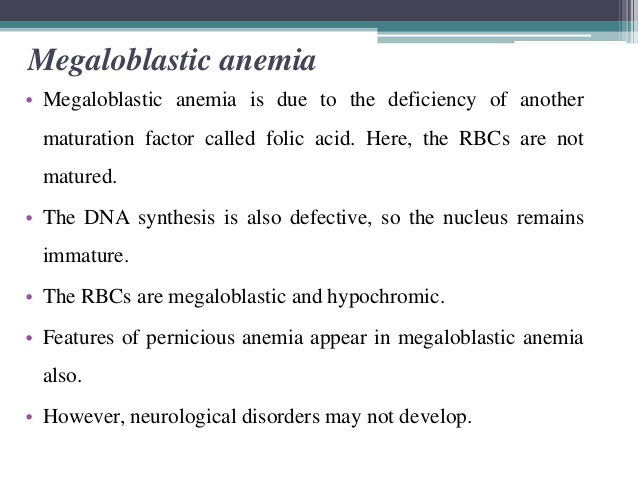 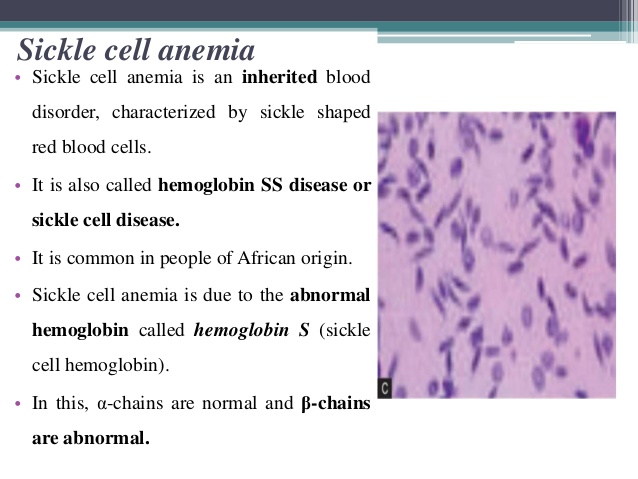 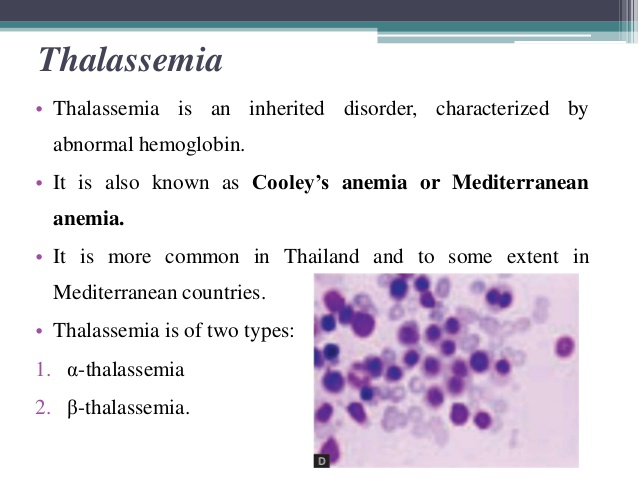 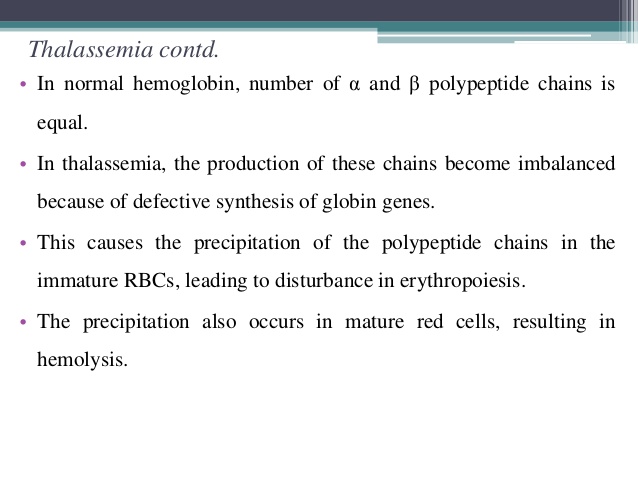 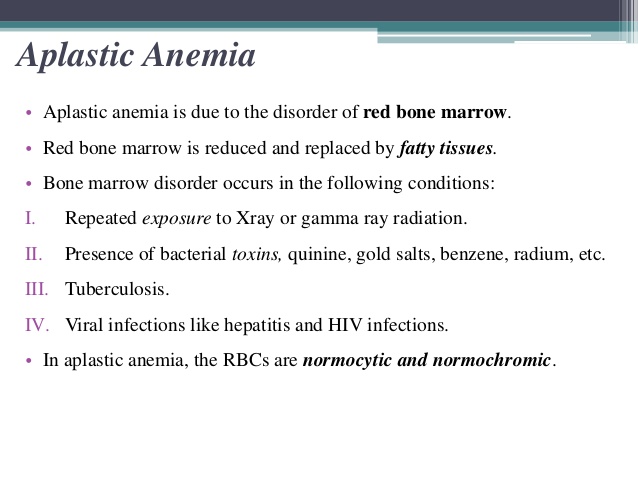 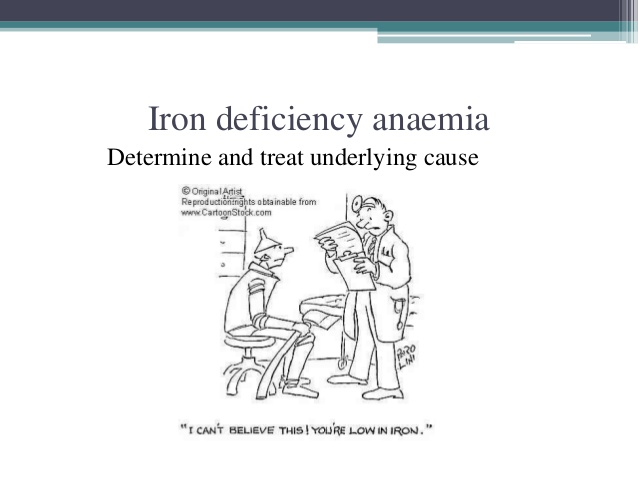 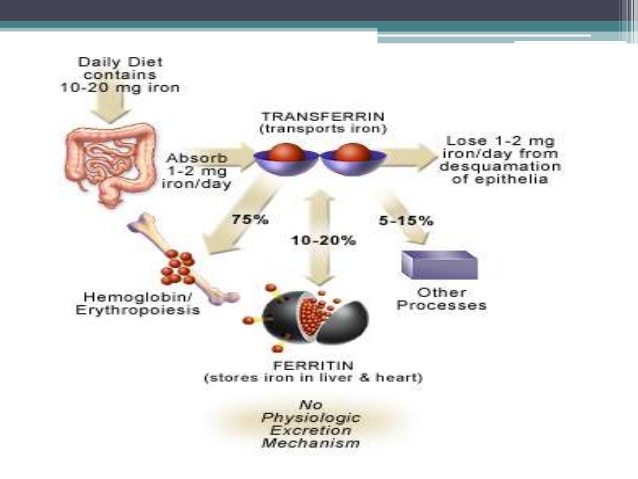 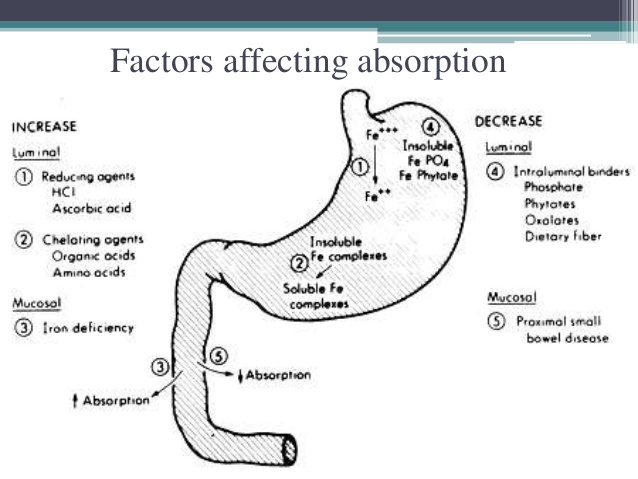 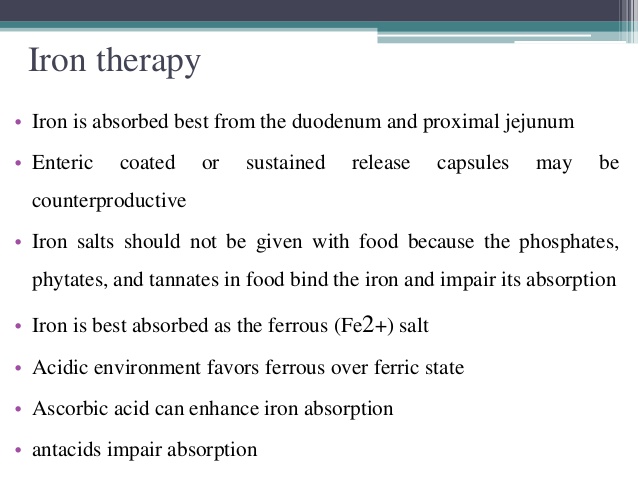 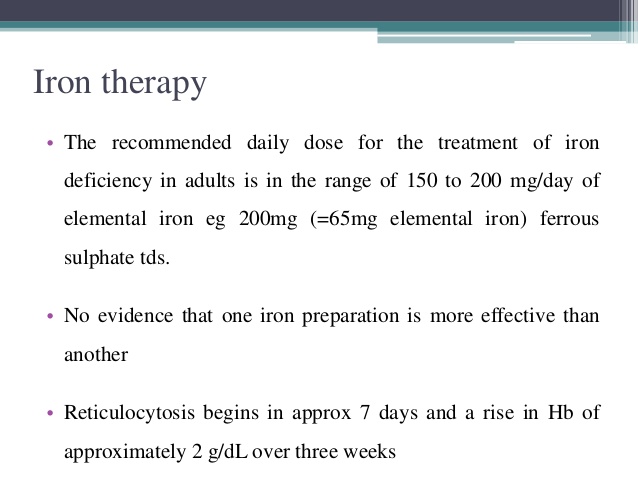 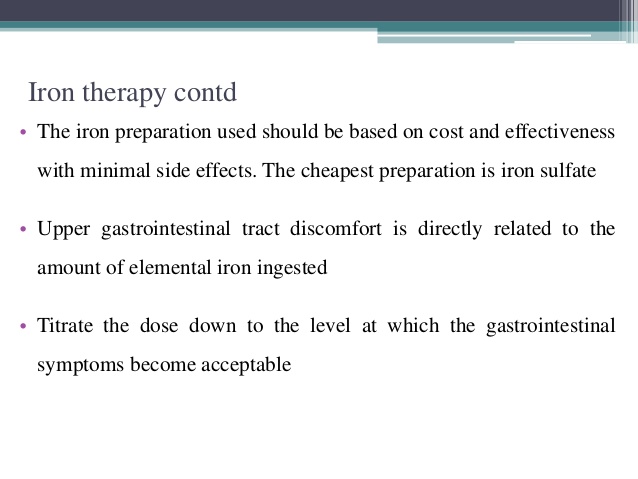 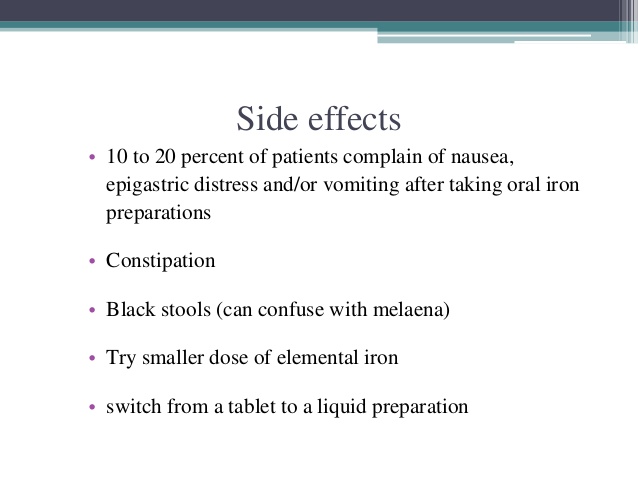 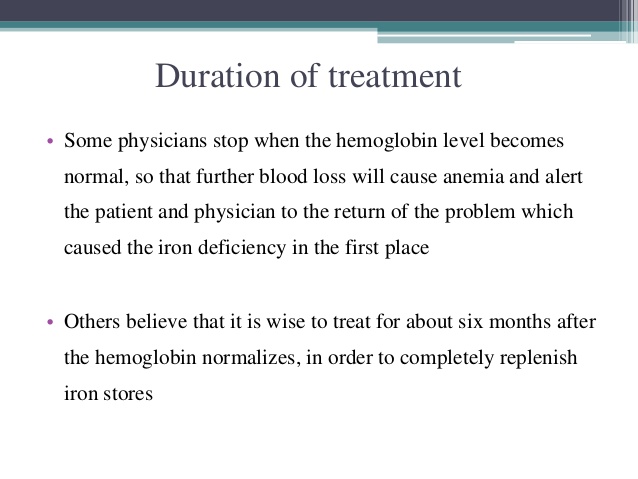 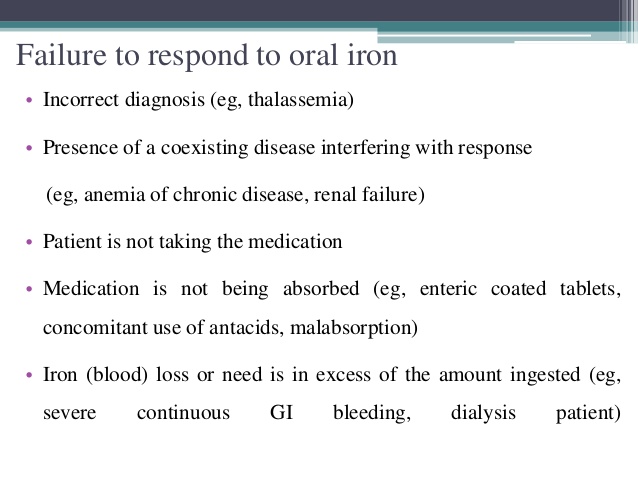 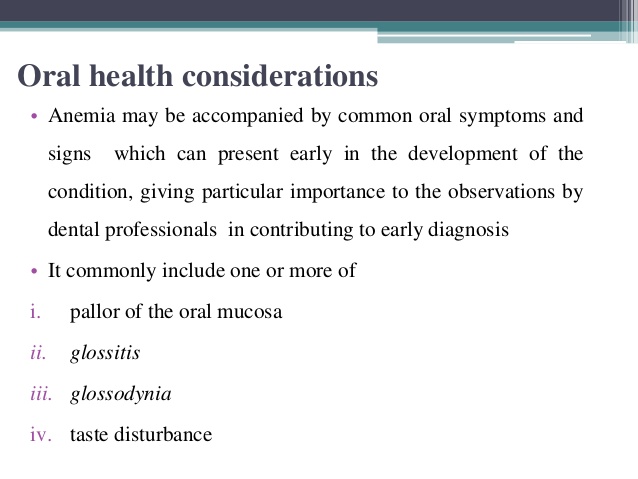 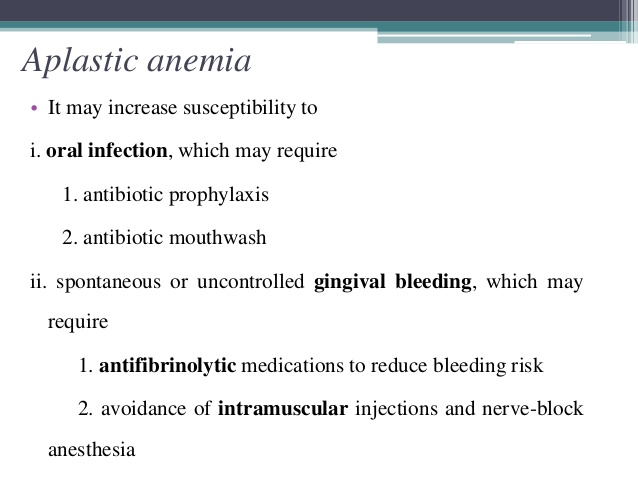 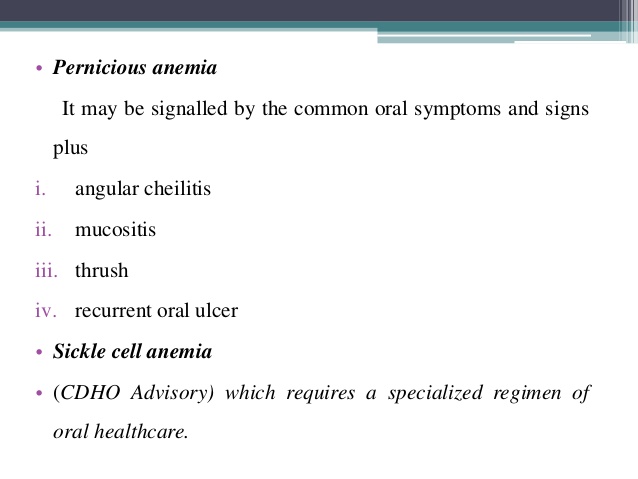